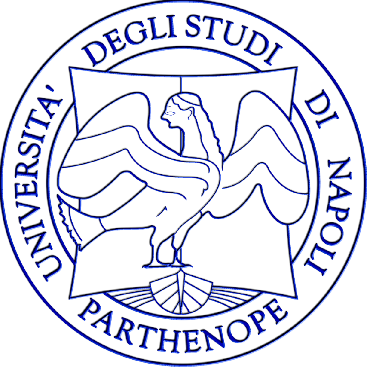 Corso di Ragioneria Generale

L’operazione di trasformazione

Prof. Stefano Coronella
L’operazione di trasformazione
Caratteristiche di base dell’operazione

Operazione attraverso cui l’azienda impiega, tecnicamente ed economicamente, i fattori produttivi specifici – pluriennali e d’esercizio – al fine di ottenere un prodotto finito da cedere successivamente sul mercato di sbocco.  

La trasformazione è un’operazione di gestione interna che interessa solo la dinamica di formazione del prodotto.

Modalità di attuazione dell’operazione di trasformazione:

L’operazione si sostanzia nell’interazione dei fattori produttivi specifici.
Pluriennali
Di esercizio
Consumo Totale
Consumo parziale
L’operazione di trasformazione
Gli aspetti di osservazione dell’operazione
Due profili di osservazione → «movimenti»

Il consumo (totale o parziale dei fattori produttivi)

l’ottenimento di un prodotto (o servizio)

A differenza dei casi precedenti i valori iscritti nei conti originari non cambiano. Si tratta pertanto di uno scambio di tipo tecnico, che possiede tuttavia riflessi economici (RINVIO)
Rilevazione contabile e inserimento dell’operazione nel bilancio

Nel sistema del capitale e del risultato economico vengono rilevate le sole operazioni di gestione esterna (differenza con il sistema patrimoniale); esiste tuttavia la possibilità di rilevazione delle operazioni di trasformazione attraverso i sistemi di contabilità industriale o analitica.

Poichè non si procede alle scritture in contabilità generale, le operazioni di trasformazione non incidono direttamente né sul reddito né sul patrimonio
non si inserisce alcunché nel bilancio
Riferimenti bibliografici
Coronella S., Ragioneria generale, Cap. 8